Памяти ЗОИ КОСМОДЕМЬЯНСКОЙ
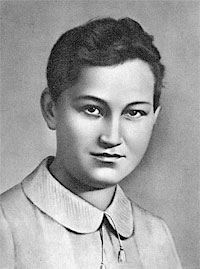 Годы жизни:
1923 - 1941
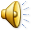 1937  ГОД
Она была такой же, как и все...
 И как и все мечтала о любви...
 Она хотела жить…
  ХОТЕЛА ЖИТЬ !
 Делила с мамой радости свои...
СЕМЬЯ ЗОИ:
ЗОЯ И БРАТ АЛЕКСАНДР
ЛЮБОВЬ КОСМОДЕМЬЯНСКАЯ
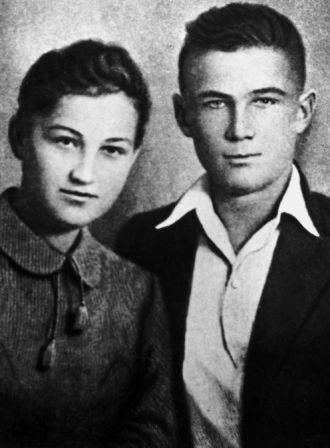 ЗОЯ БЫЛА ЧЛЕНОМ КОМСОМОЛЬСКОЙ ОРГАНИЗАЦИИ
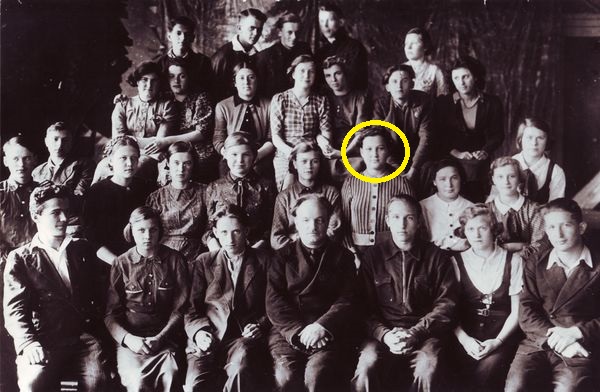 ШКОЛЬНЫЕ ГОДЫ
Зоя стоит во 2-м ряду, 
четвёртая справа
ДОМ, В КОТОРОМ ЗОЯ ПРОВЕЛА ПОСЛЕДНИЕ ЧАСЫ СВОЕЙ ЖИЗНИ
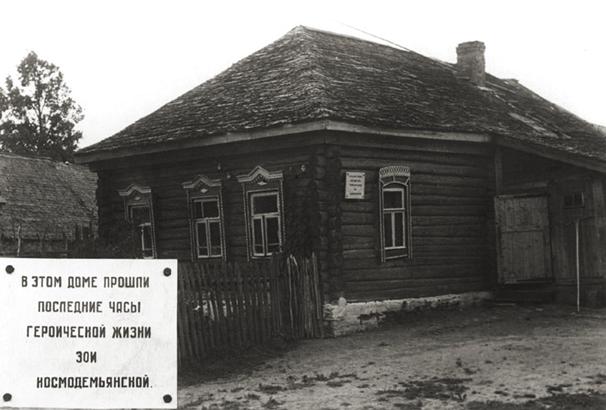 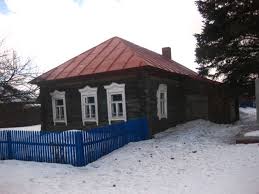 ЗОЮ ВЕЛИ НА КАЗНЬ. НА ШЕЕ У НЕЁ ВИСЕЛА ТАБЛИЧКА СО СЛОВАМИ: «ПОДЖИГАТЕЛЬ ДОМОВ»
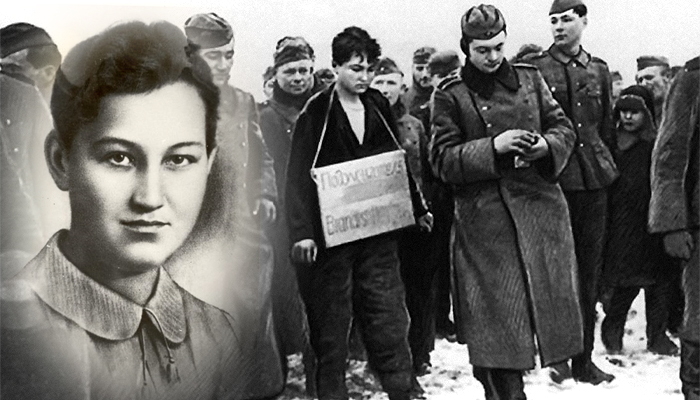 В ЧЕСТЬ ЗОИ КОСМОДЕМЬЯНСКОЙ СООРУЖЕНО ВЕЛИКОЕ МНОЖЕСТВО ПАМЯТНИКОВ АРХИТЕКТУРЫ
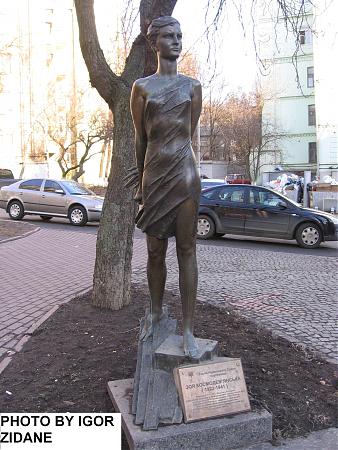 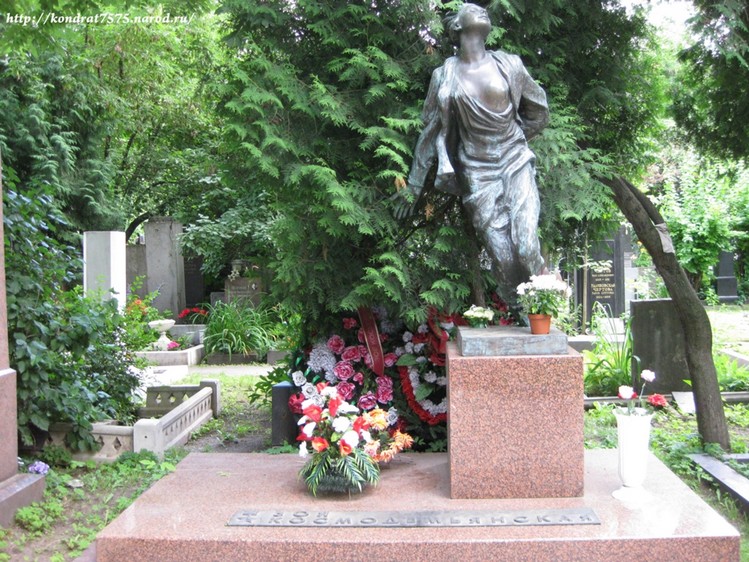 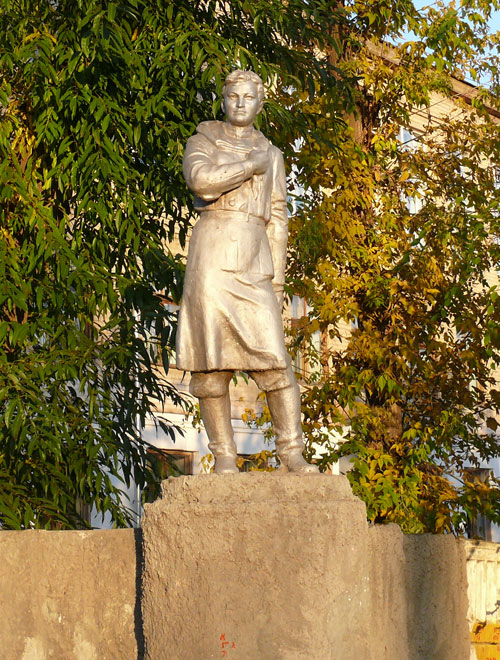 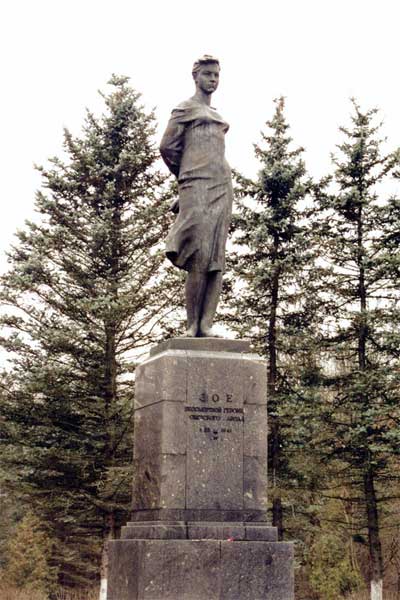 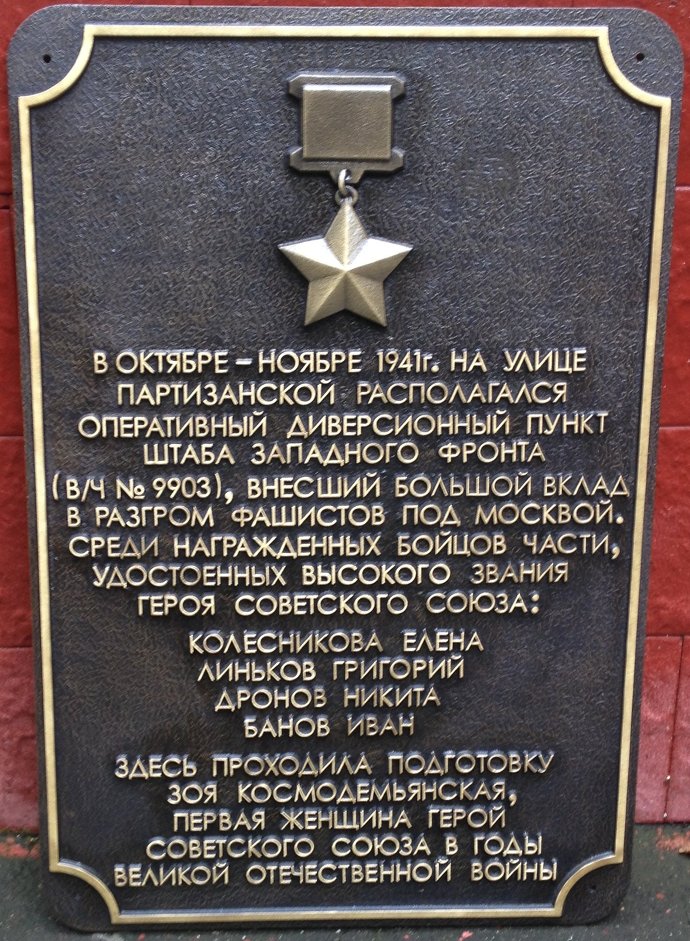 МЕМОРИАЛЬНАЯ ДОСКА
ИМЕНЕМ ЗОИ КОСМОДЕМЬЯНСКОЙ
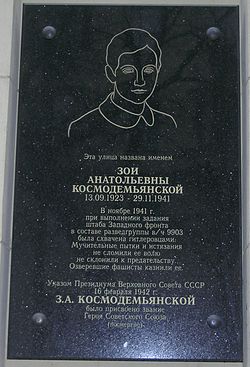 НАЗВАНЫ 
МНОГИЕ ОБЪЕКТЫ
ПРО ЭТУ ОТВАЖНУЮ ДЕВУШКУ НАПИСАНО    ОГРОМНОЕ КОЛИЧЕСТВО ПОЭМ,    ПОВЕСТЕЙ, СТИХОВ
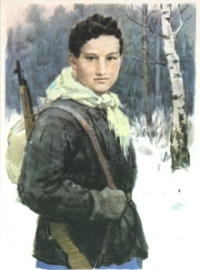 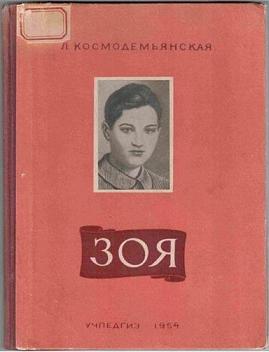 ДАВАЙТЕ СОХРАНИМ ПАМЯТЬО ПОДВИГЕ ЮНОЙ РАЗВЕДЧИЦЫЗОИ   АНАТОЛЬЕВНЫ КОСМОДЕМЬЯНСКОЙ
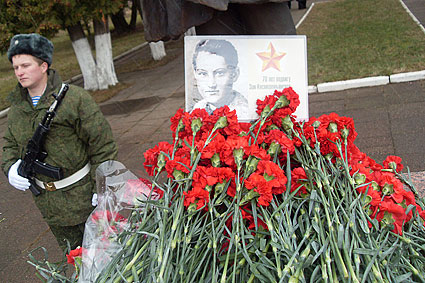 СПАСИБО ЗА ВНИМАНИЕ!
Презентацию подготовила 
Вострикова Т.А.